Организация индивидуального сопровождения детей с ограниченными возможностями здоровья(ОВЗ) специалистами ДОУ.
Старший воспитатель МБДОУ «Детский сад комбинированного вида№14» Смирнова М.П.
Актуальность
Конвенция о правах ребенка(1989г.) 
Конвенции ООН о правах инвалидов(2006г.)-
 Закон РФ "Об образовании в Российской Федерации" от 29декабря 2012г.№ 273- ФЗ 
ФГОС ДО
Приказ Минобрнауки России от 30 августа 2013г. №1014" Об утверждении порядка организации и осуществления образовательной деятельности по основным общеобразовательным программам - образовательным программам дошкольного образования".
идеи индивидуализации и гуманизации образования
 обеспечение равных возможностей для полноценного развития каждого ребенка, независимо от психофизиологических и других особенностей (в том числе ограниченных возможностей здоровья)
 учет индивидуальных потребностей  и возможностей освоения ребенком Программы 
создание необходимых условий для детей с ОВЗ
Индивидуальный образовательный маршрут - целенаправленно проектируемая дифференцированная образовательная программа, система конкретных совместных действий администрации, основных педагогов, специалистов образовательного учреждения, родителей в процессе развития ребенка с ограниченными возможностями здоровья (Воробьева С.В., Лабунская Н.А., Тряпицына А.П., Тимофеева Ю.Ф. и др.).
Понятие “индивидуальная образовательная траектория” (Г.А. Бордовский, С.А. Вдовина, Е.А. Климов, B.C. Мерлин, Н.Н. Суртаева, И.С. Якиманская и др.), обладает широким значением и предполагает несколько направлений реализации: .
содержательное -
      вариативные учебные планы и образовательные программы, определяющие индивидуальный образовательный маршрут. 
деятельностное - 
      специальные педагогические технологии. 
процессуальное -
      организационный аспект.
Цель создания индивидуального образовательного маршрута (ИОМ):максимальная реализации образовательных и социальных потребностей детей
ИОМ разрабатываются: 

для детей, не усваивающих основную общеобразовательную программу дошкольного образования
Для детей, с ограниченными возможностями здоровья, детей-инвалидов.
ИОМ ориентируется: 

на образовательные потребности воспитанника
индивидуальные способности и возможности воспитанника
Принципы построения ИОМ   (Т.В. Волосовец, Т.Н. Гусева, Л.М. Шипицына и другие) :
принцип опоры на обучаемость ребенка, принцип соотнесения уровня актуального развития и зоны ближайшего развития. 
  принцип соблюдения интересов ребенка.          (Л.М. Шипицына называет его «на стороне ребенка»). 
  принцип отказа от  усредненного нормирования
  принцип тесного взаимодействия и согласованности работы специалистов
  принцип непрерывности
Этапы индивидуального сопровождения
Компоненты образовательного маршрута:
целевой (постановка целей, определение задач образовательной работы);
содержательный (отбор содержания программного материала на основе образовательных программ, реализуемой в ДОУ
технологический (определение используемых педагогических технологий, методов, методик, систем обучения и воспитания с учетом индивидуальных особенностей ребенка);
диагностический (определение системы диагностического сопровождения);
результативный (формулируются ожидаемые результаты, сроки их достижения).
Варианты оформления ИОМ
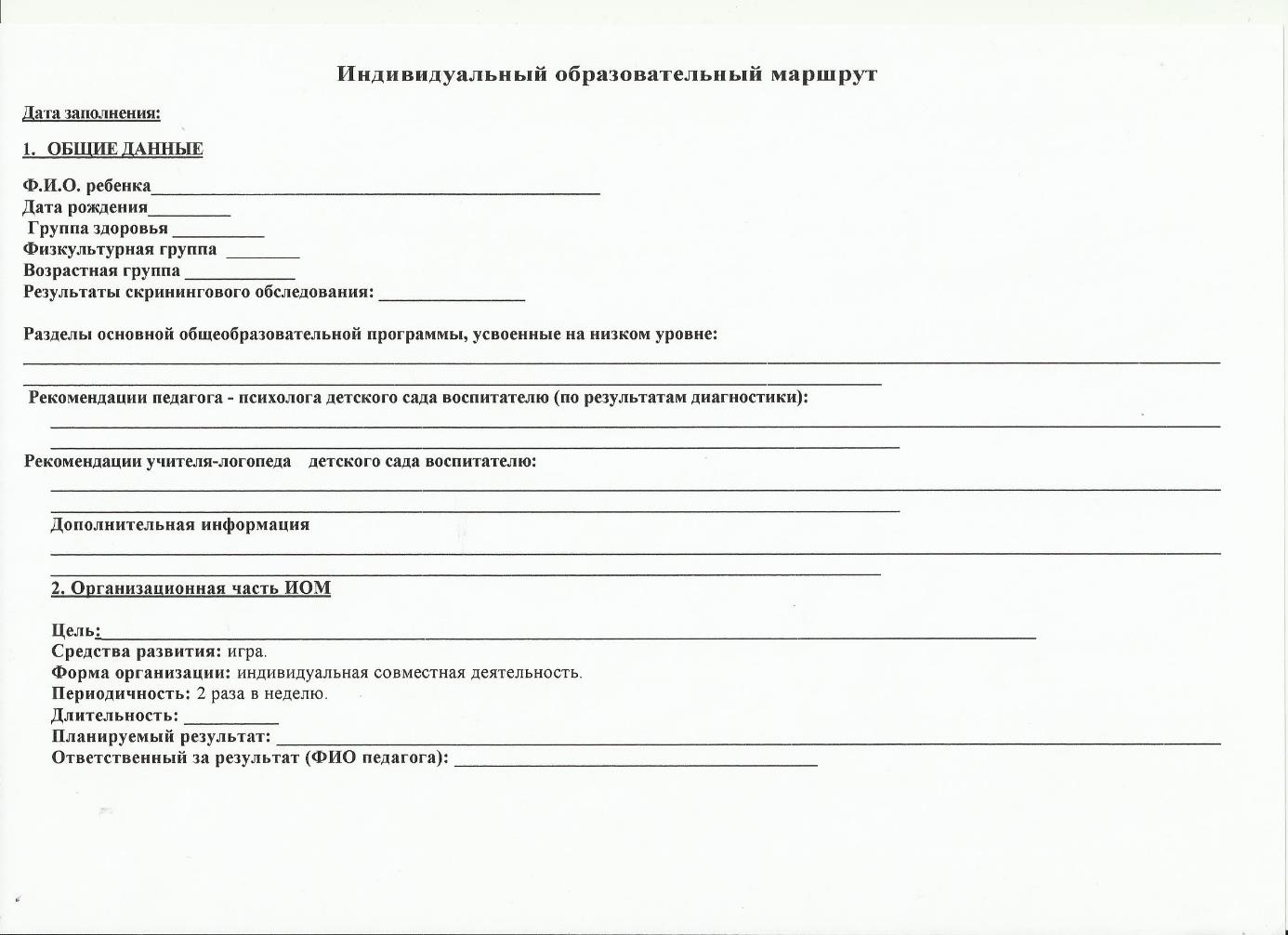 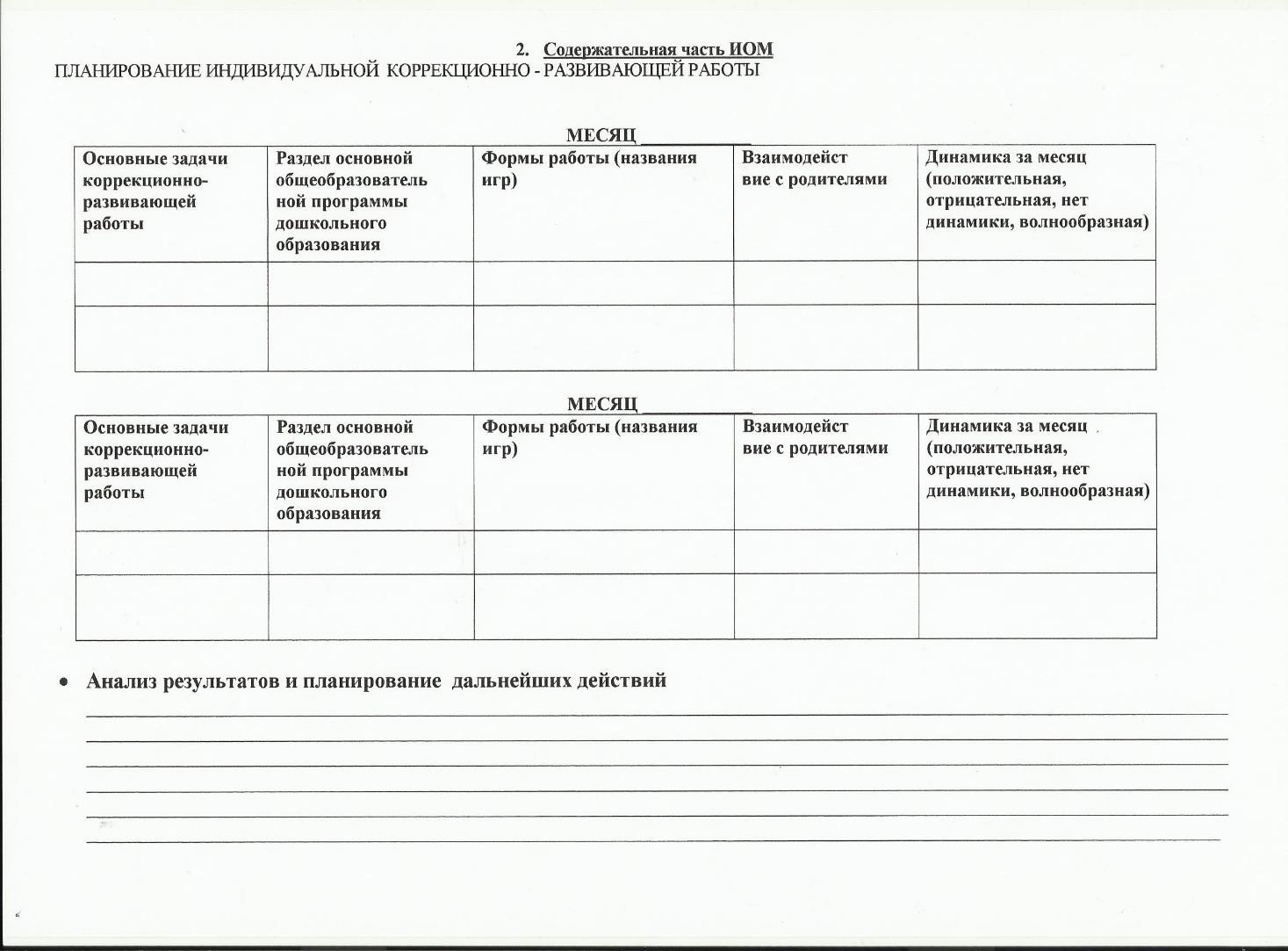 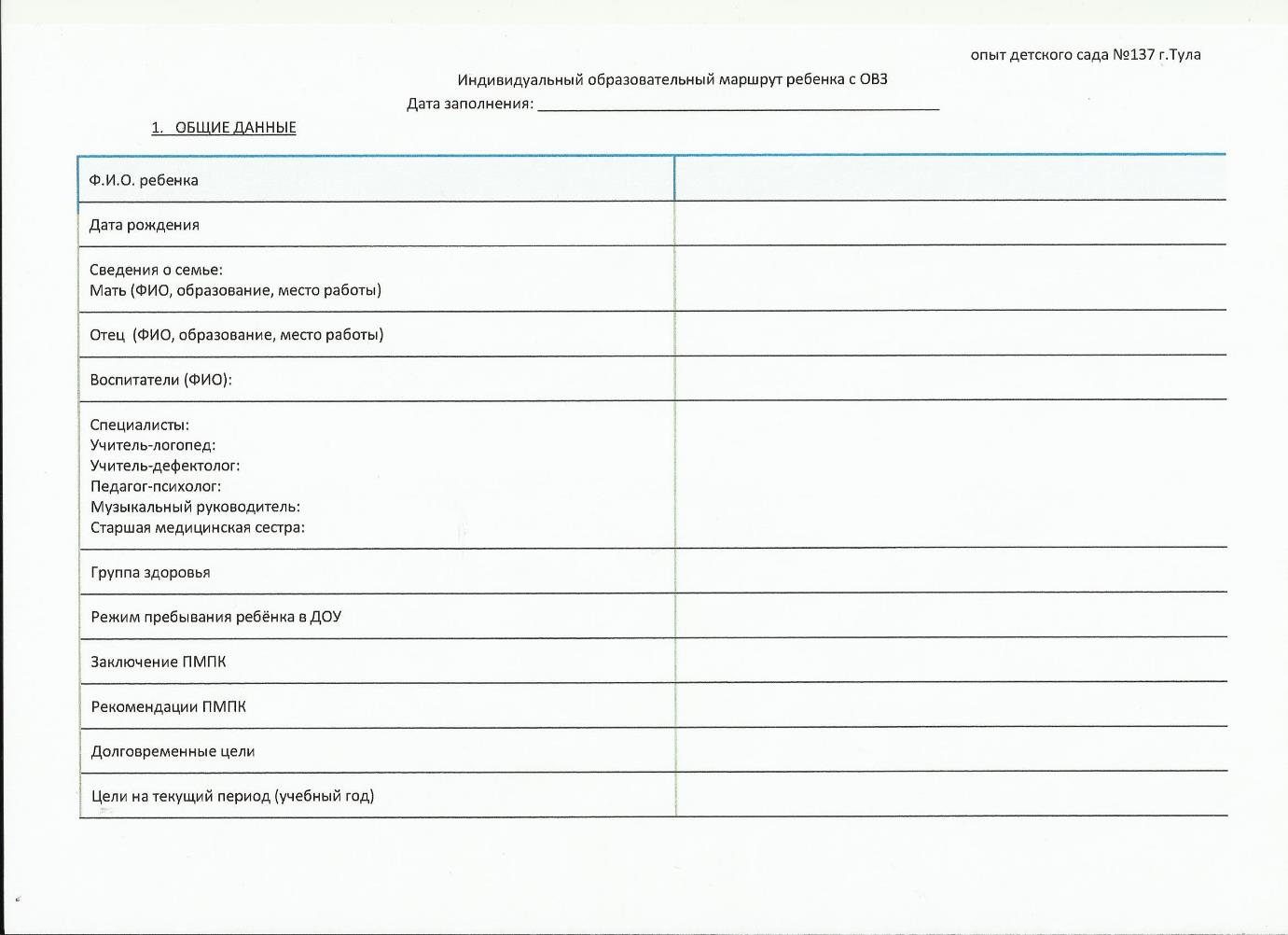 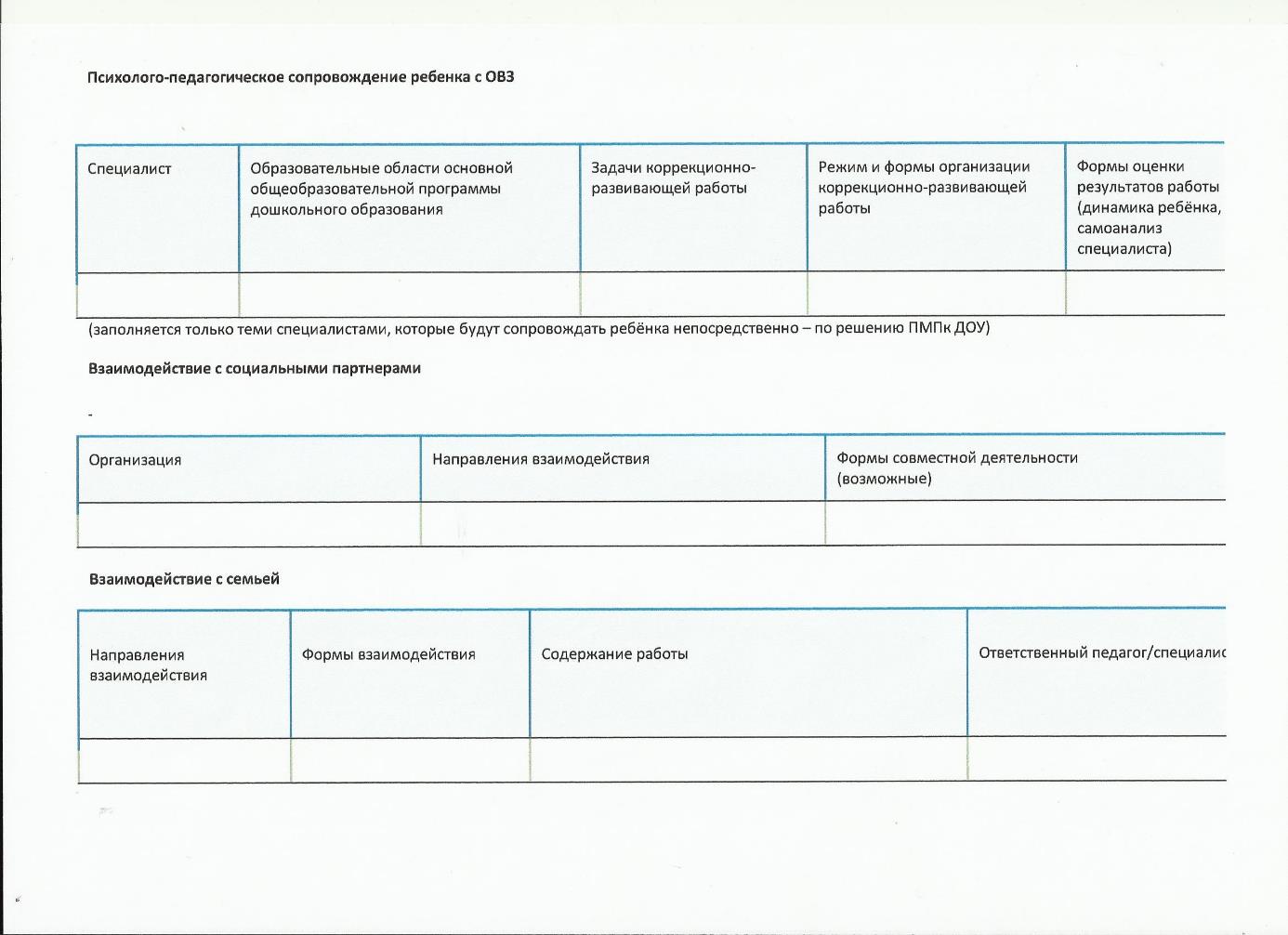 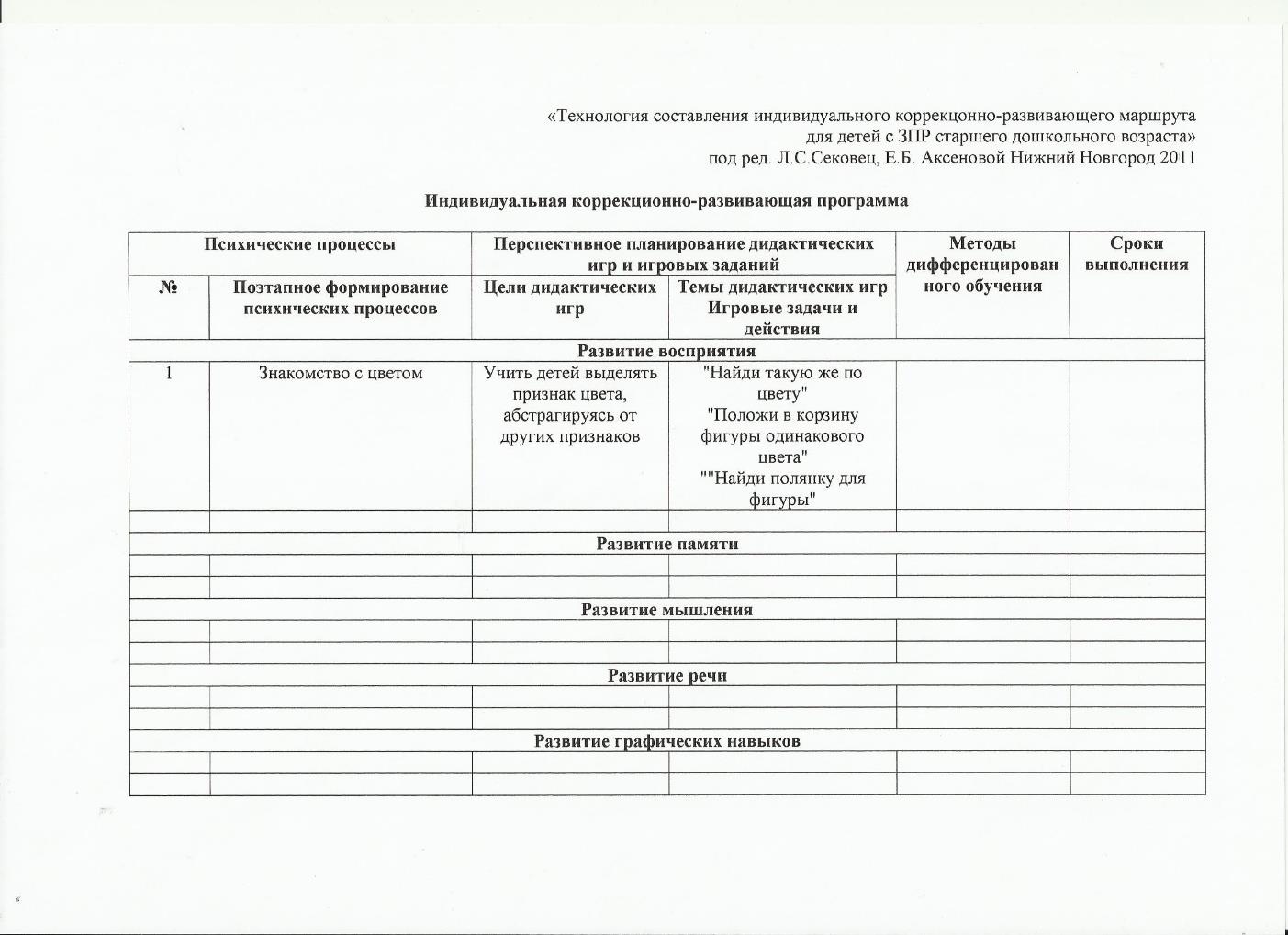 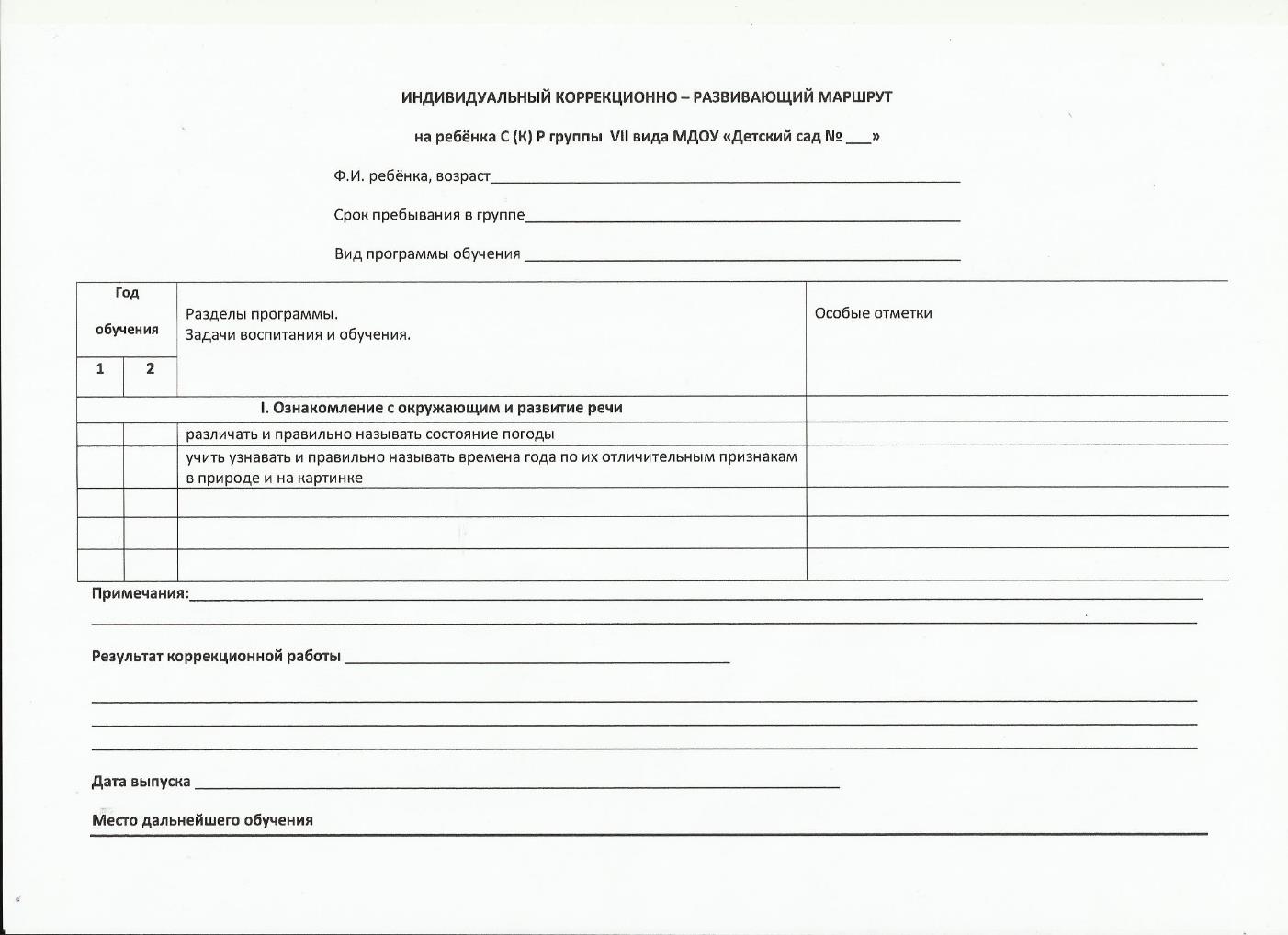 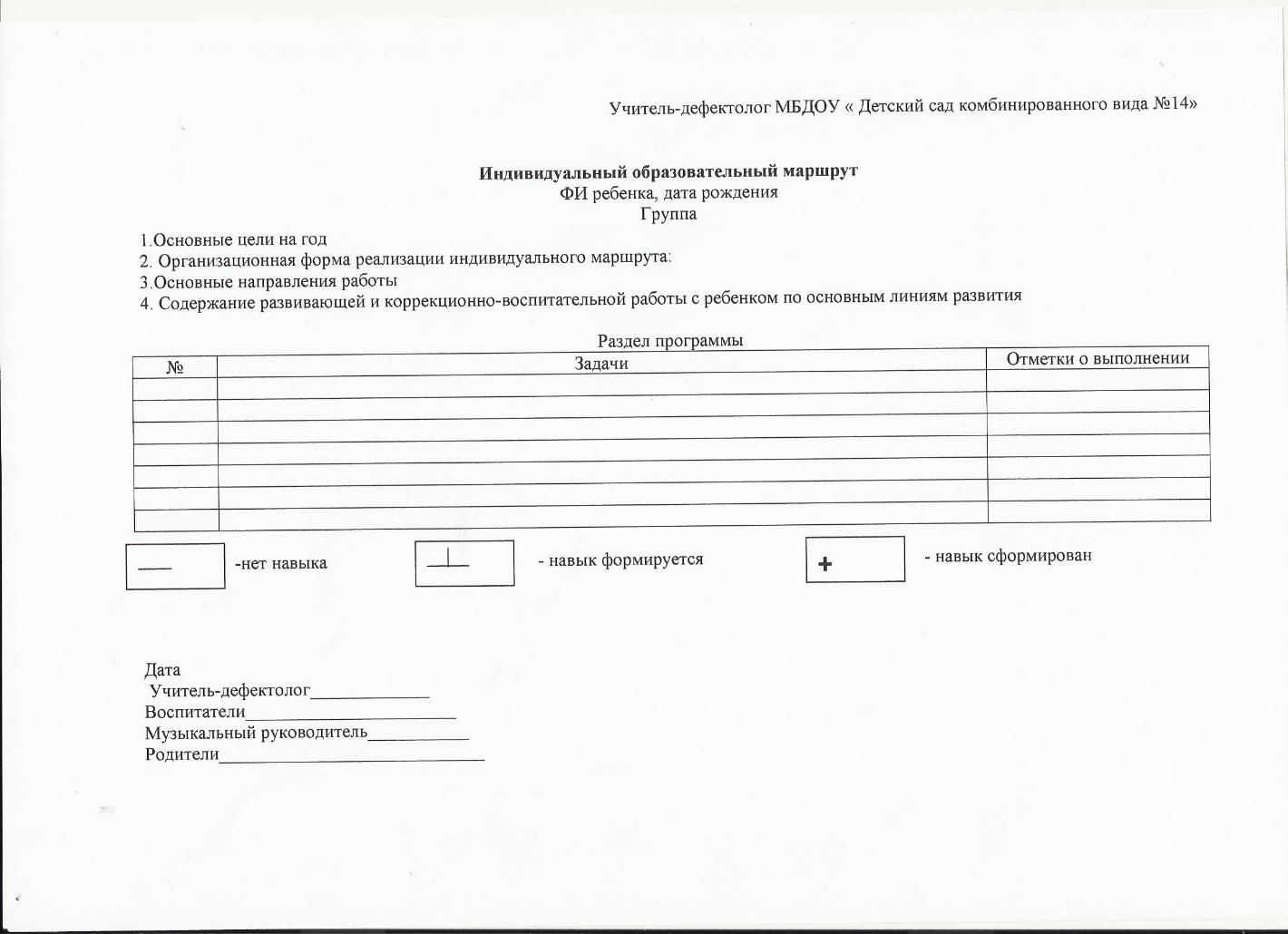 МБДОУ «Детский сад комбинированного вида №14:
9групп общеразвивающей направленности
1 группа компенсирующей направленности для детей с нарушениями опорно-двигательного аппарата
1 группа компенсирующей направленности для детей с нарушениями интеллекта (умственной отсталостью легкой степени)
1 группа комбинированной направленности для детей с нарушениями речи
Реализуемые программы:
"Коррекционно-развивающее обучение и воспитание" Программа дошкольных образовательных учреждений компенсирующего вида для детей с нарушениями интеллекта. Екжанова Е.А., Стребелева Е.А. 
 "Программа воспитания и обучения в детском саду" под ред.М.А. Васильевой и др.
"Родничок" Программа комплексной физической реабилитации детей с нарушением опорно-двигательного аппарата. под ред. Л.С. Сековец 
  «Воспитание  и обучение детей дошкольного возраста с фонетико-фонематическим недоразвитием» Т.Б. Филичева, Г.В. Чиркина.
Алгоритм сопровождения
ПМПК
Базовая диагностика

ПМПк

Разработка ИОМ

Реализация ИОМ

Итоговая диагностика

ПМПК или ПМПк 
(определение дальнейшего маршрута)
Задачи маршрута сопровождения.
развитие личности ребенка (с учетом его индивидуальных физических и умственных возможностей)
осуществление полноценной адаптации в группе сверстников
проведение коррекционно-педагогической, психологической работы с детьми
подготовка к школьному обучению
оказание помощи и поддержки родителям, консультирование по вопросам воспитания и развития ребенка
Папка индивидуального сопровождения:
Соглашение для родителей на организацию индивидуального образовательного сопровождения ребенка специалистами ДОУ
 Общие данные о ребенке 
Индивидуальная программа реабилитации  ребенка-инвалида
Информация о специалистах, реализующих ИОМ
Выписка из протокола Городецкой ПМПК 
Выписка из истории развития ребенка, лист медицинских заключений
Карта развития ребенка 
Карты диагностического обследования 
Индивидуальный образовательный маршрут
Взаимодействие с семьей 
Психолого-педагогические характеристики  на ребенка 
Справка по результатам освоения программы за учебный год 
Детские работы
Модель взаимодействия специалистов
:
Медицинское сопровождение
(врач-педиатр, медицинская сестра, психоневролог, массажист,физиосестра,инструктор ЛФК)
Осмотры детей
Антропометрические измерения
Лечебно-оздоровительная профилактика
Сезонная профилактика эпидемий гриппа и ОРВИ
Проведение медицинского массажа
Физиопроцедуры
Занятия ЛФК
Участие в ПМПк  ДОУ
Контроль за организацией полноценного питания
Консультирование педагогов, родителей
Административное сопровождение
комплектование групп в соответствии с решением ПМПК
создание климата психологического комфорта для детей с ОВЗ
Формирование коррекционно-развивающей среды в группах
Ребенок с ОВЗ
Музыкальный руководитель:
педагогическая диагностика
музыкальные занятия
Индивидуальная коррекционная работа
коммуникативные игры, танцы
Праздники, развлечения
Работа с семьями
Учитель-дефектолог
 диагностика психических процессов, познавательной деятельности
Разработка ИОМ, их реализация
Коррекционно-развивающая работа
оснащение и оформление кабинета
консультирование педагогов, родителей
Участие в ПМПк ДОУ
Представление детей на ПМПК
Психолого-педагогическое сопровождение
Педагог-психолог
Занятия в сенсорной комнате
Консультирование педагогов, родителей по запросу
Диагностическое обследование, коррекционные занятия по запросу
Воспитатели
Педагогическая диагностика
НОД
Создание предметно-развивающей  коррекционной среды
коррекционная направленность режимных моментов
индивидуальная работа по заданию учителя -дефектолога
реализация ИОМ
работа с семьями
культурно -  досуговая  деятельность
Социальный педагог
Координирование сопровождения детей-инвалидов
Консультирование педагогов
Работа с семьями
Взаимодействие с социумом
Детская поликлиника
Реабилитационный центр для детей и подростков  с ОВЗ
Центр  социальной помощи семье и детям
Коррекционная школа  Vвида
Детский музей на Купеческой, Музей добра
Ребенок с ОВЗ
Коррекционная школа  Vlll вида
Городецкий Федоровский  мужской монастырь
Центральная  детская библиотека
Результативность работы
высокая посещаемость групп комбинированной и компенсирующей направленности
положительная динамика в освоении детьми программы         
выпускники ДОУ продолжили свое обучение в  массовых школах,  школах 5 и 8 вида
 родители получают надежду и уверенность в том, что их дети будут адаптированны к социуму.
Основные трудности в работе
Опыт работы детских садов   мало освещен в литературе.
Недостаточное обеспечение необходимым количеством специалистов. 
 Недостаточное обеспечение специализированной  литературой(методические разработки, диагностический инструментарий и т.д.)
 Недостаточна материально-техническая база(специализированное игровое и дидактическое оборудование, специальная мебель, технические средства)
 Отсутствуют курсы повышения квалификации для педагогов, работающих с детьми с ОВЗ
Развивающее пространство ДОУ
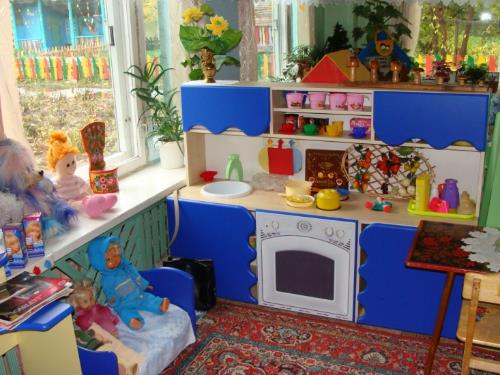 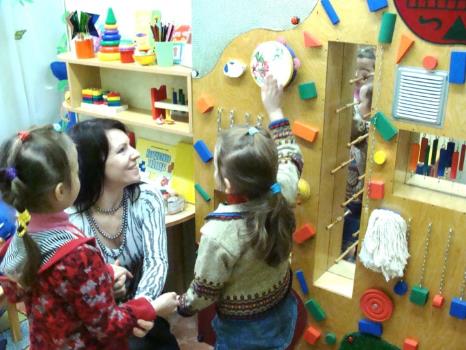 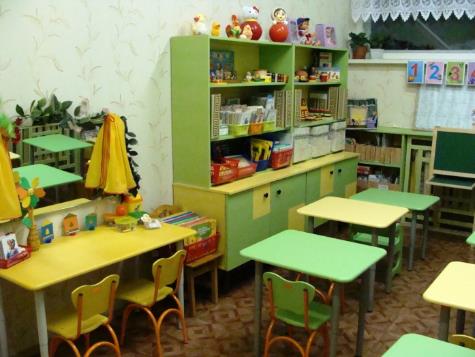 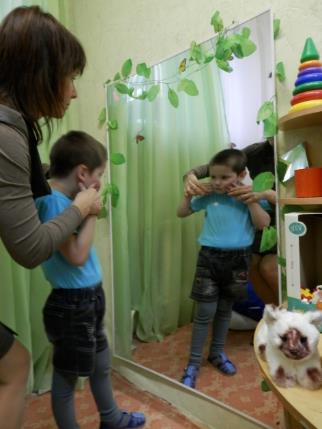 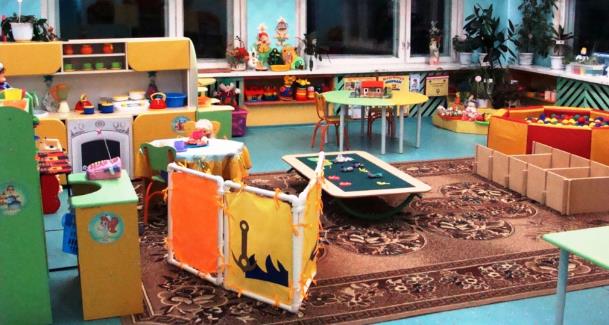 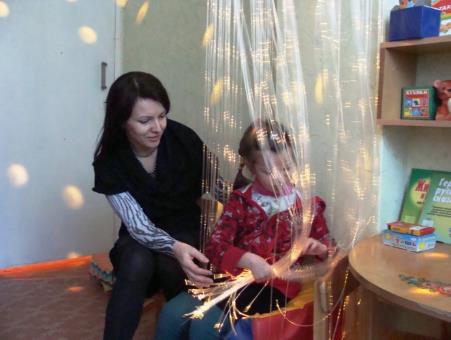 Специальное оборудование
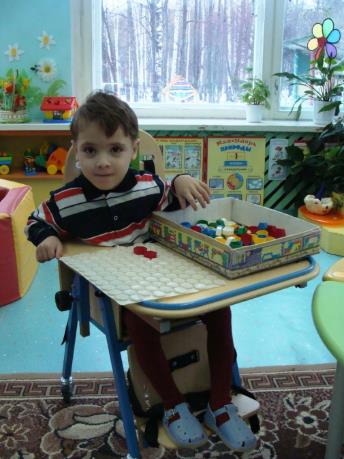 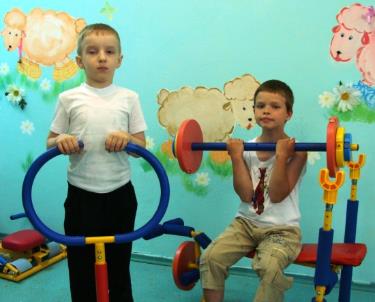 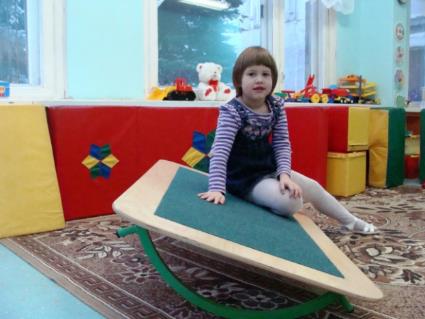 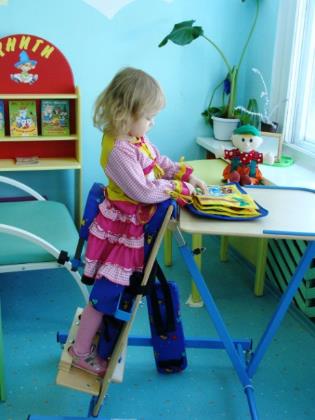 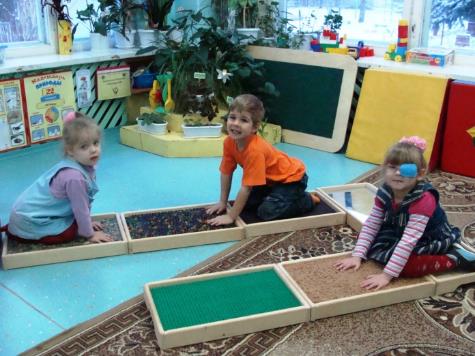 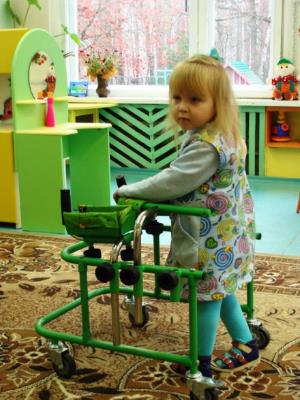 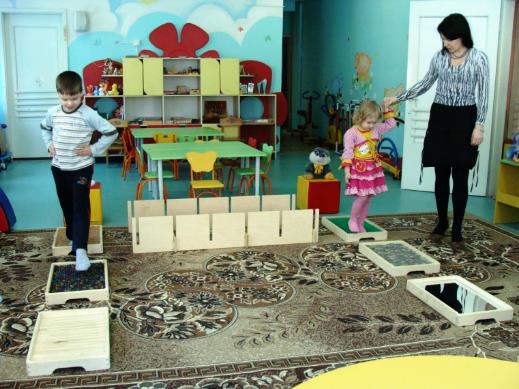 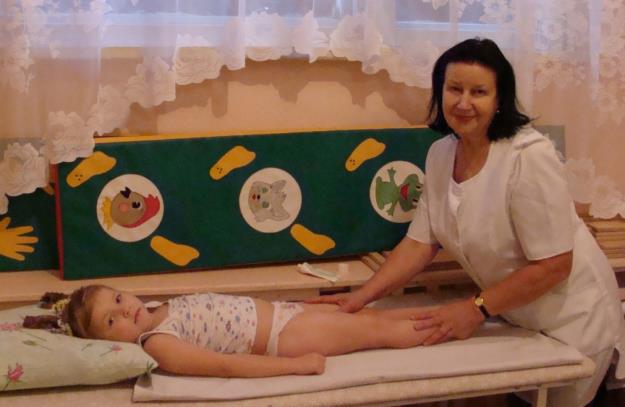 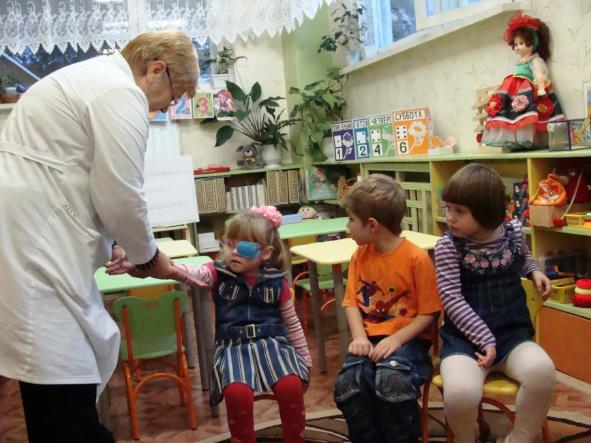 Лечебный массаж
Медицинский осмотр
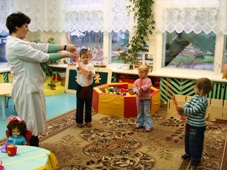 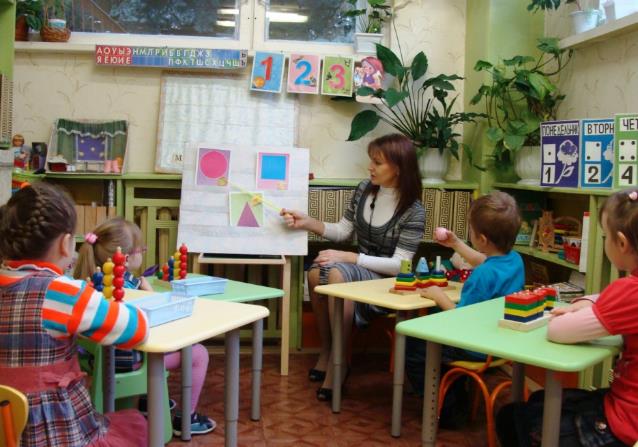 Занятие с учителем-дефектологом
Комплекс ЛФК
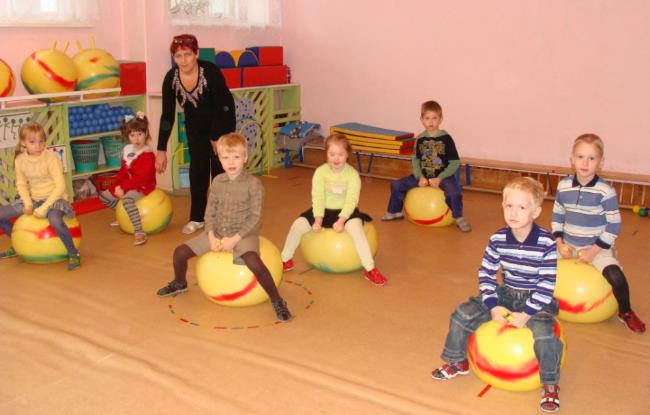 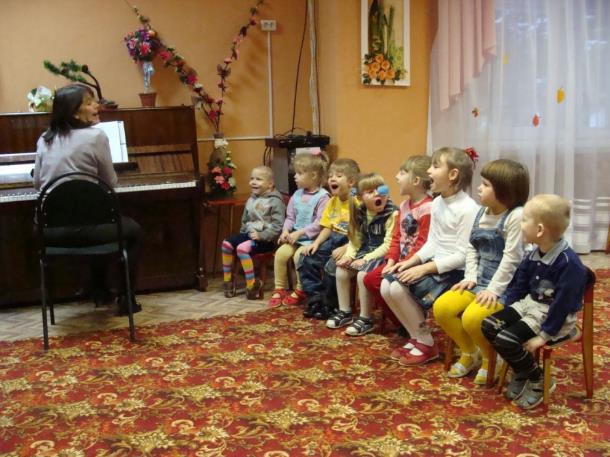 Музыкальные занятия
Физкультурные занятия
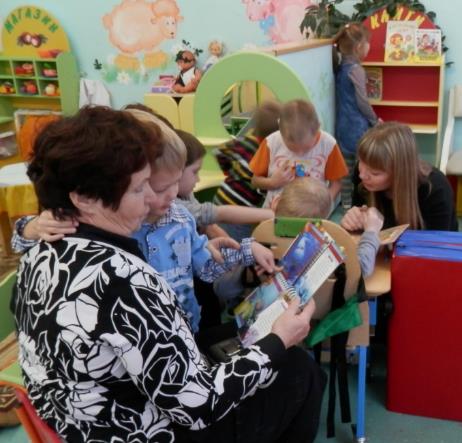 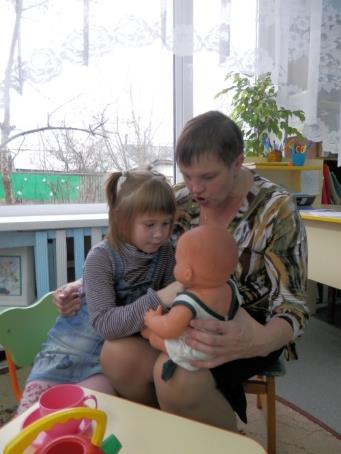 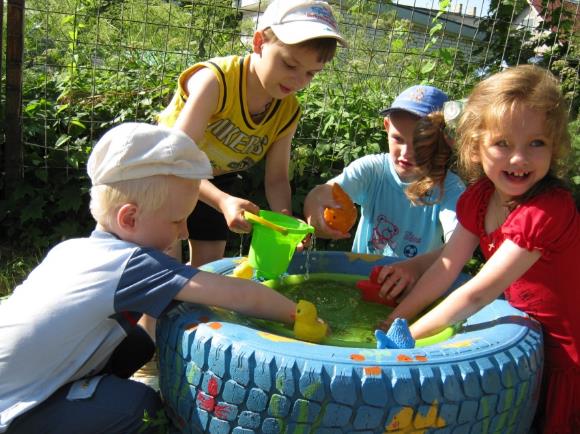 Занятия  и игры с воспитателями
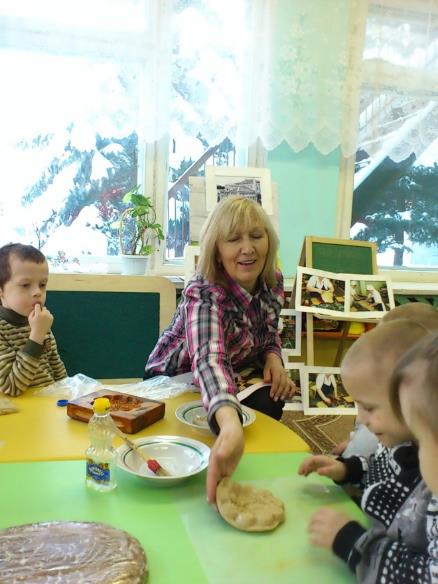 Взаимодействие с речевой школой
Взаимодействие с музеями
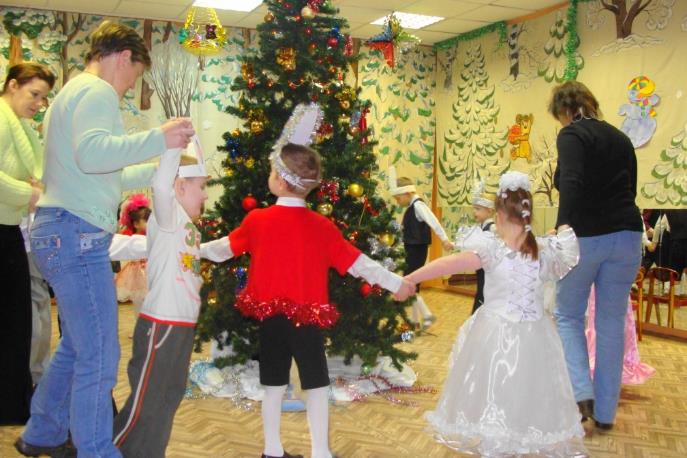 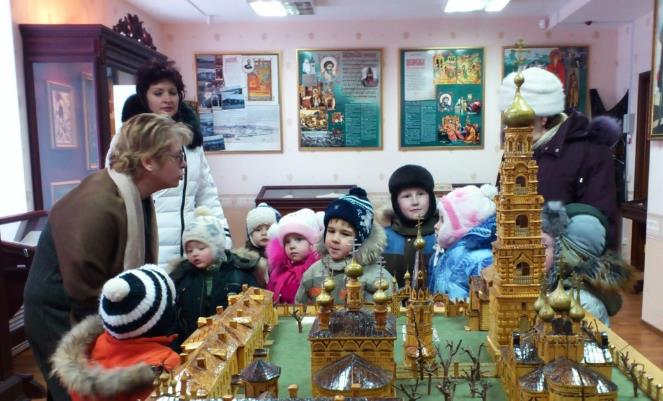 Взаимодействие с родителями
Спасибо за внимание!